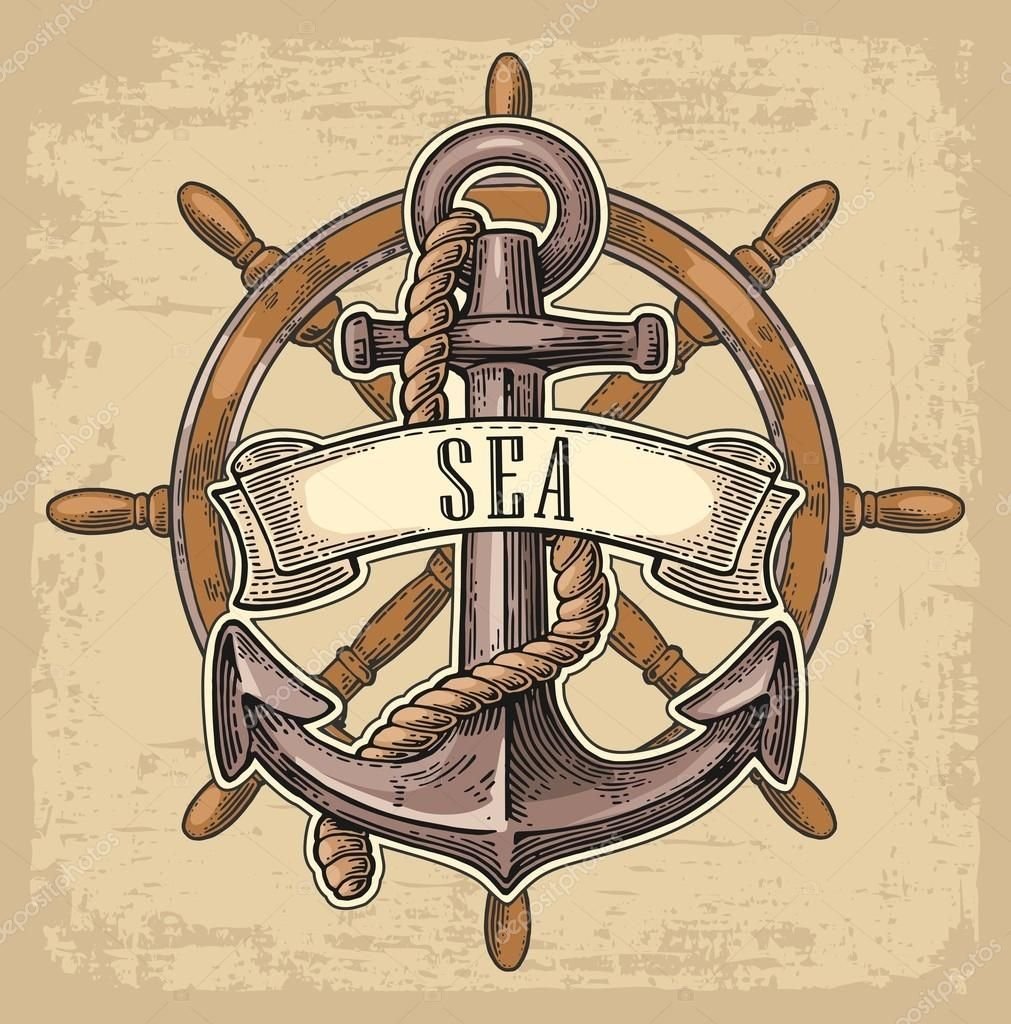 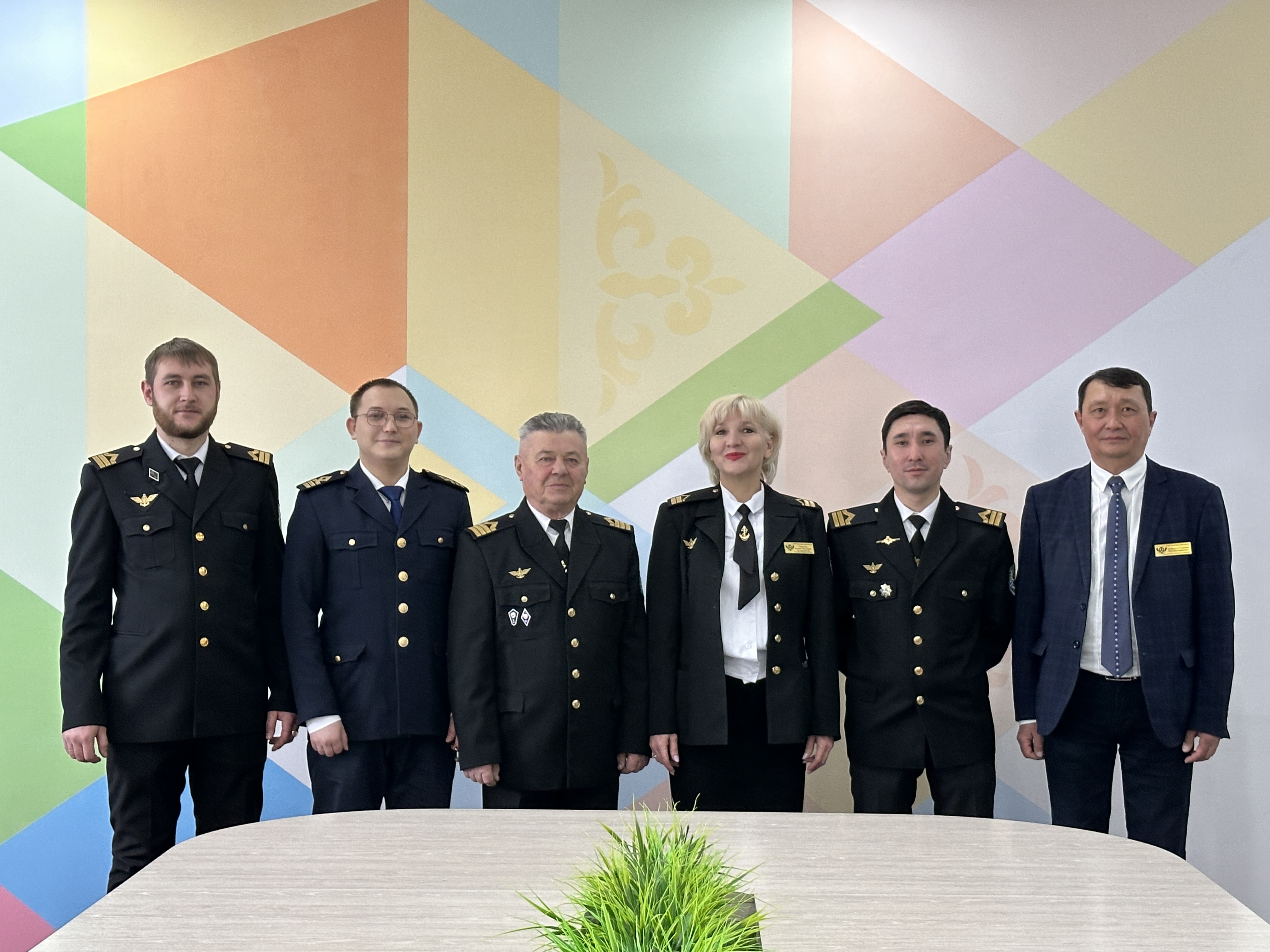 Неделя предметно-цикловой комиссии водных дисциплин
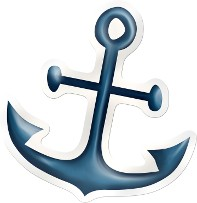 Неделя предметно-цикловой комиссии водных дисциплин
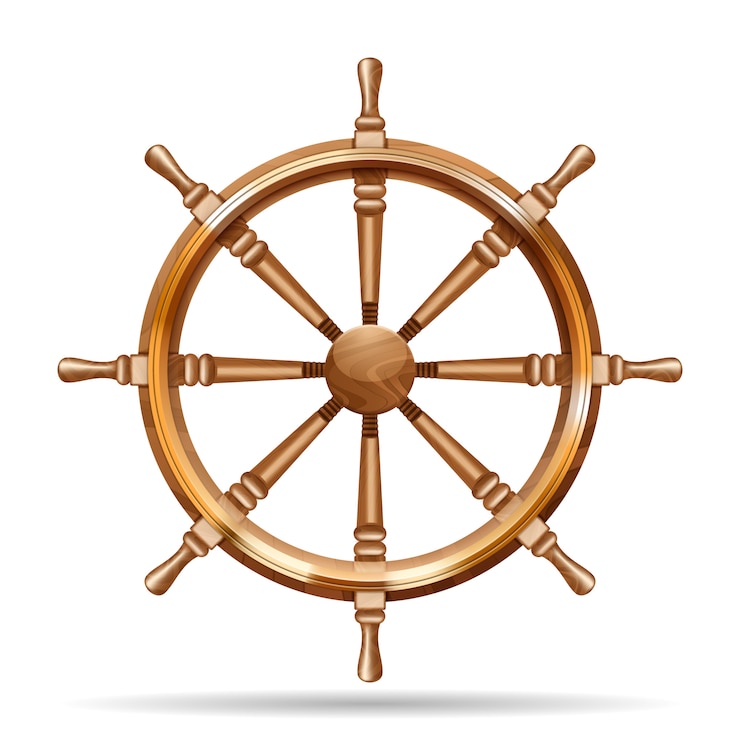 19.02.24 – 23.02.24
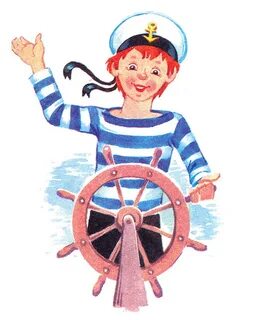 В рамках Недели были проведены следующие мероприятия:
Конкурс по электротехнике преподаватель Байтимиров В.Г.
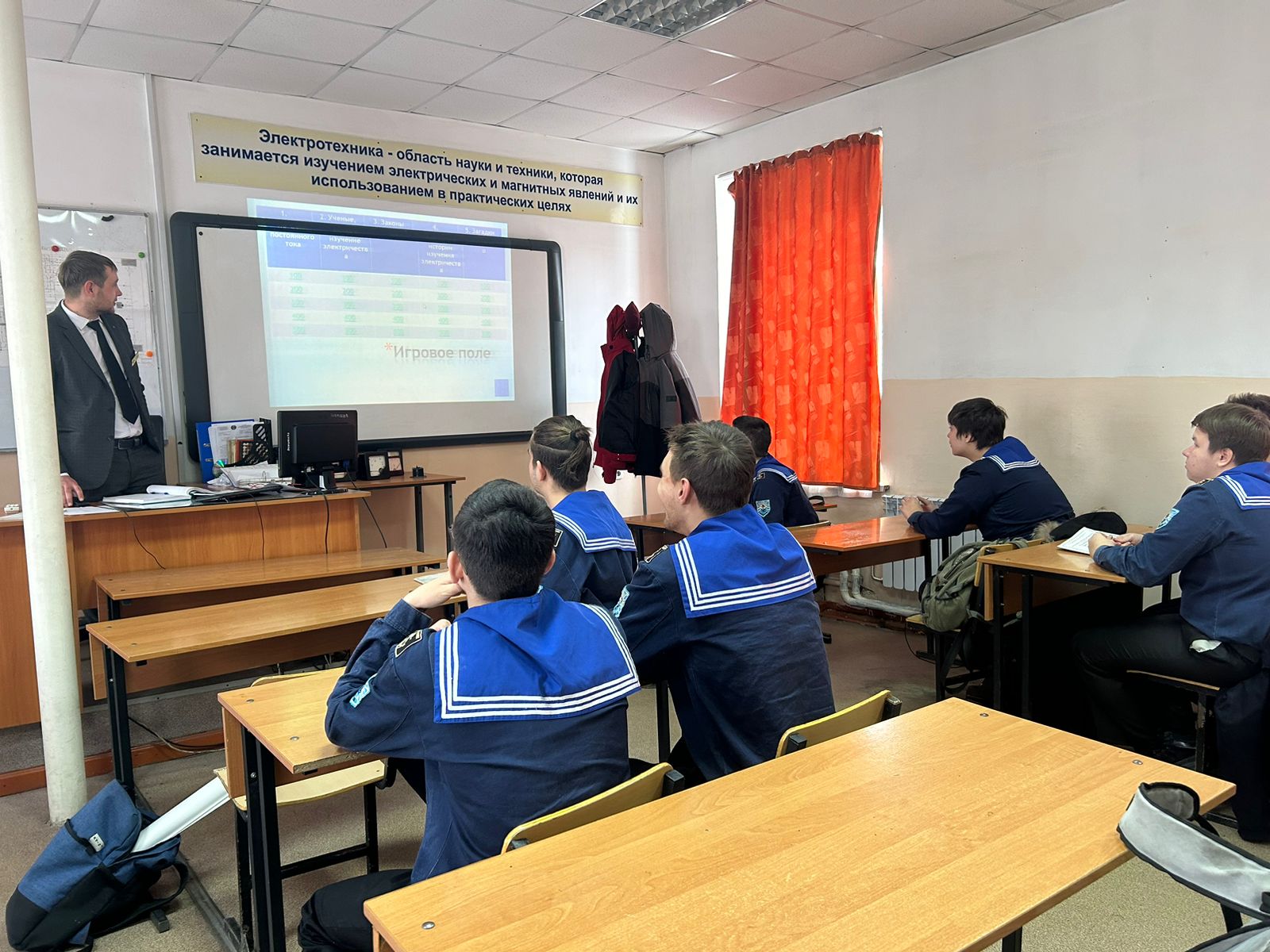 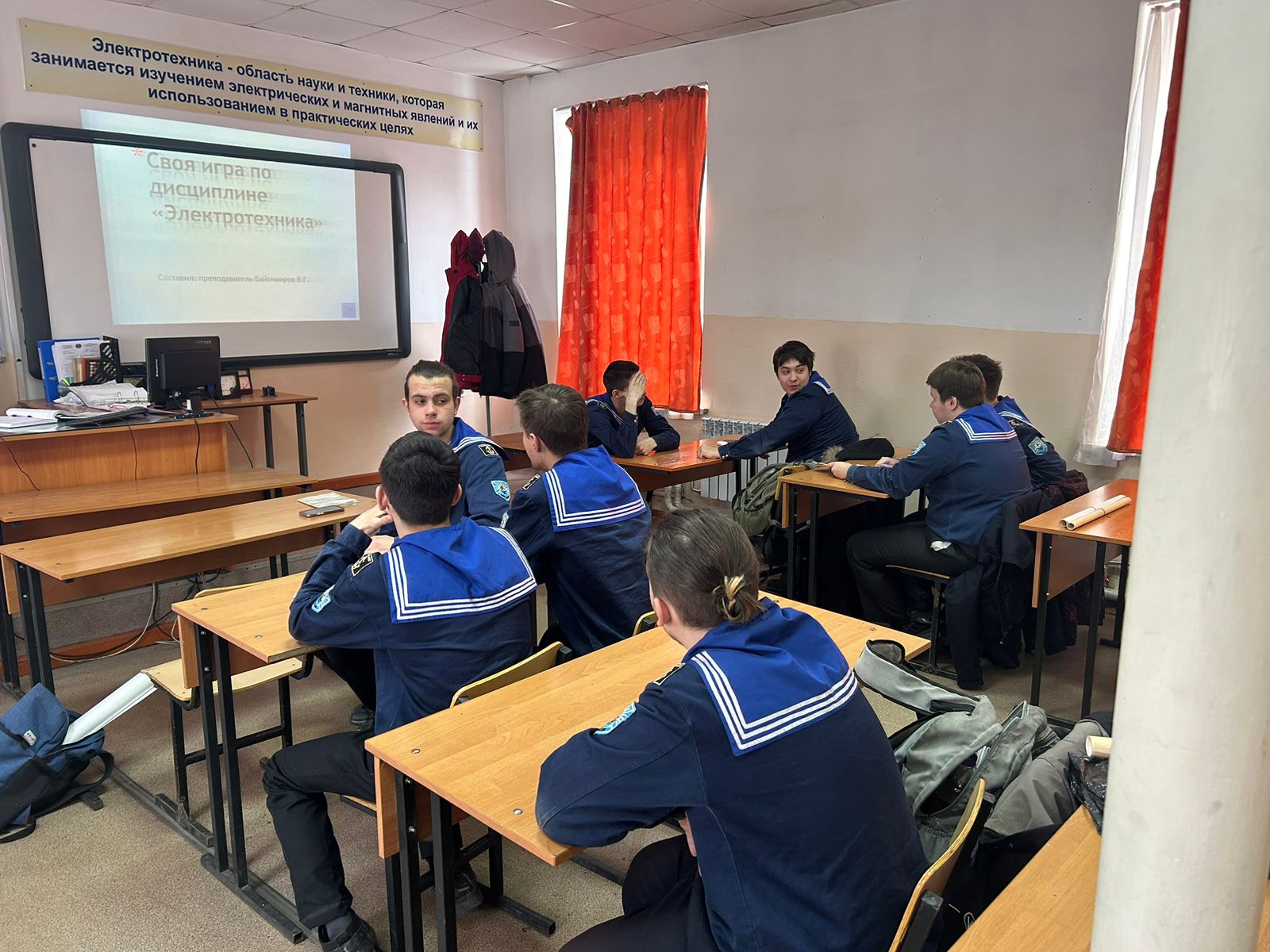 Конкурс по геодезиипреподаватель Кудеринов С.М.
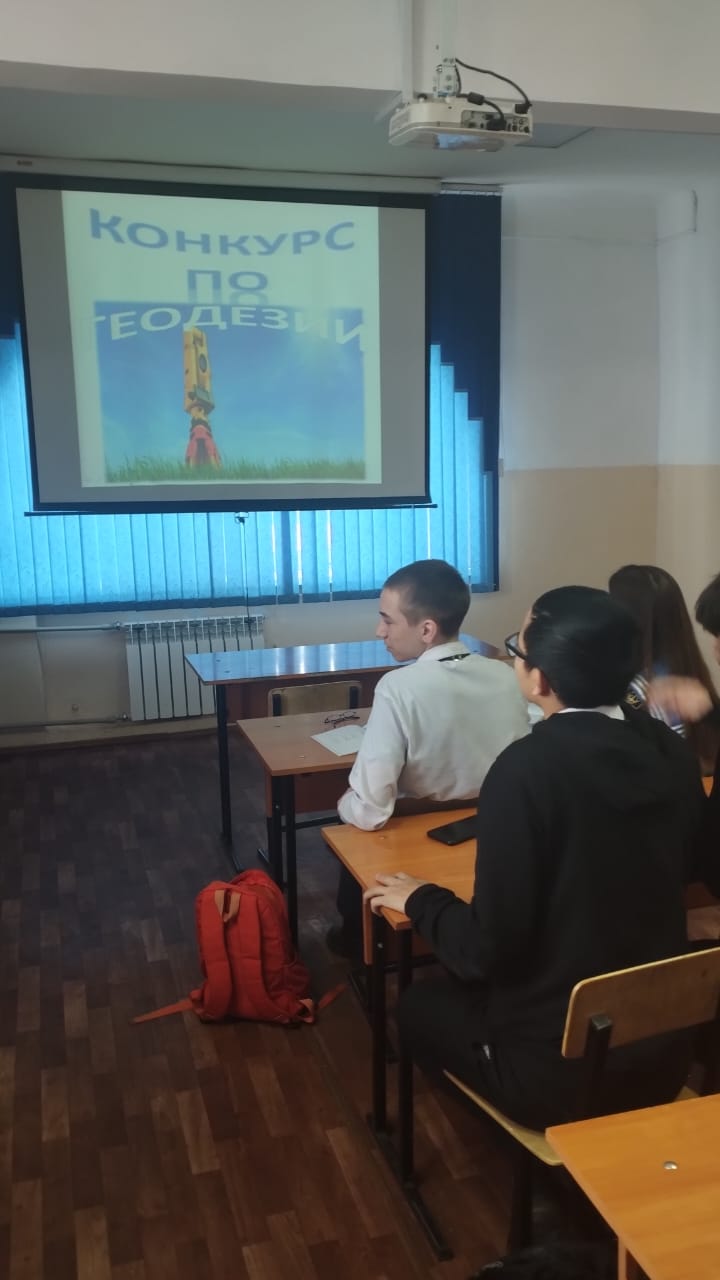 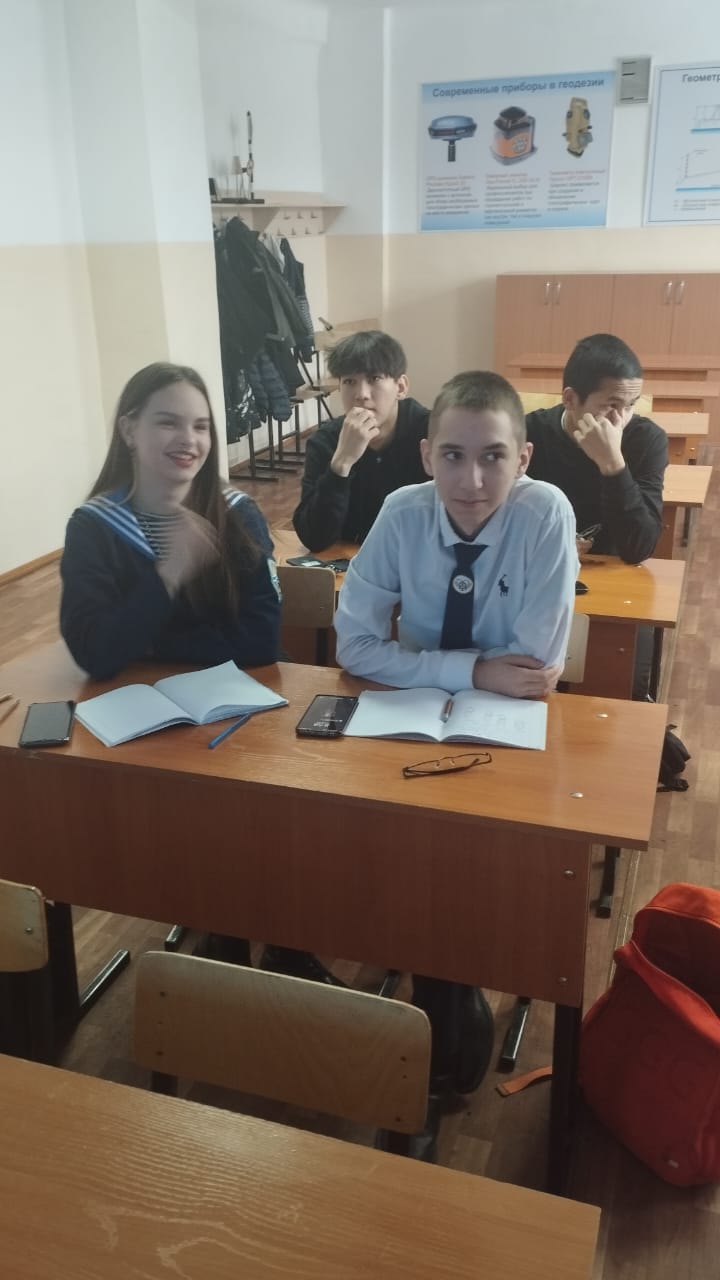 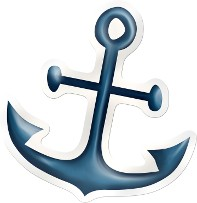 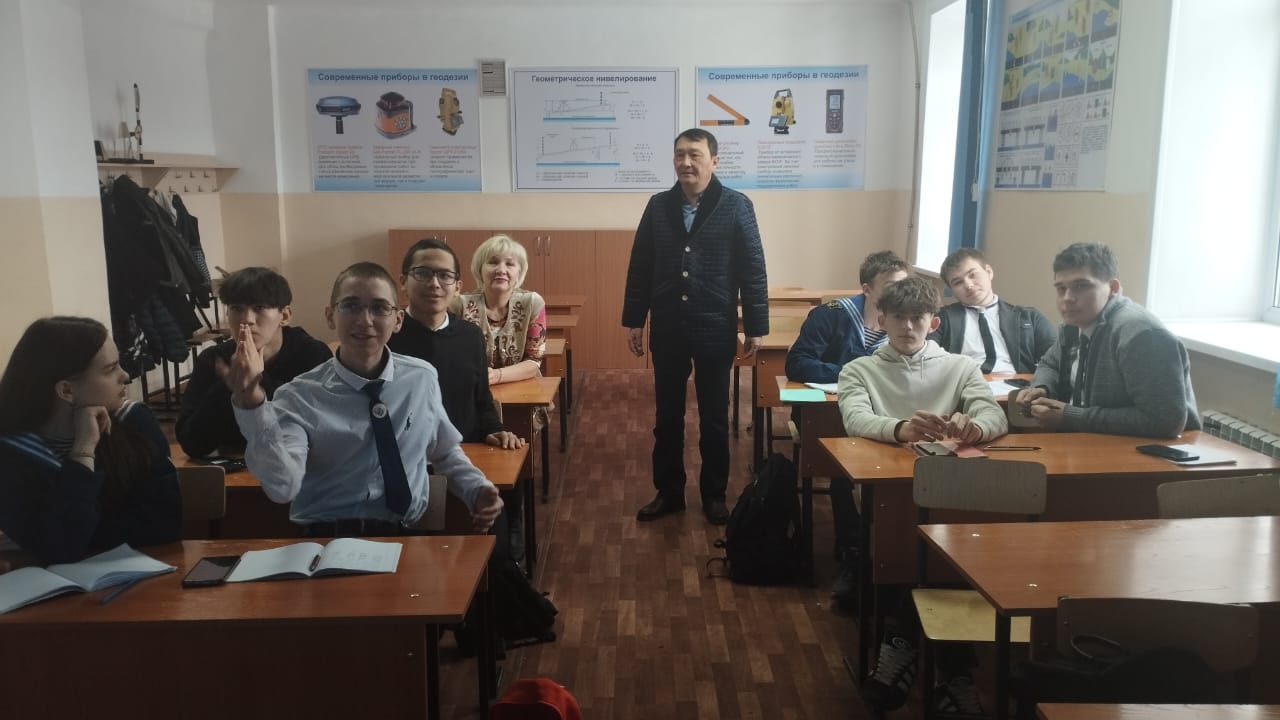 Конференция «История развития судовых дизелей»              преподаватель Иманбаев А.Ш.
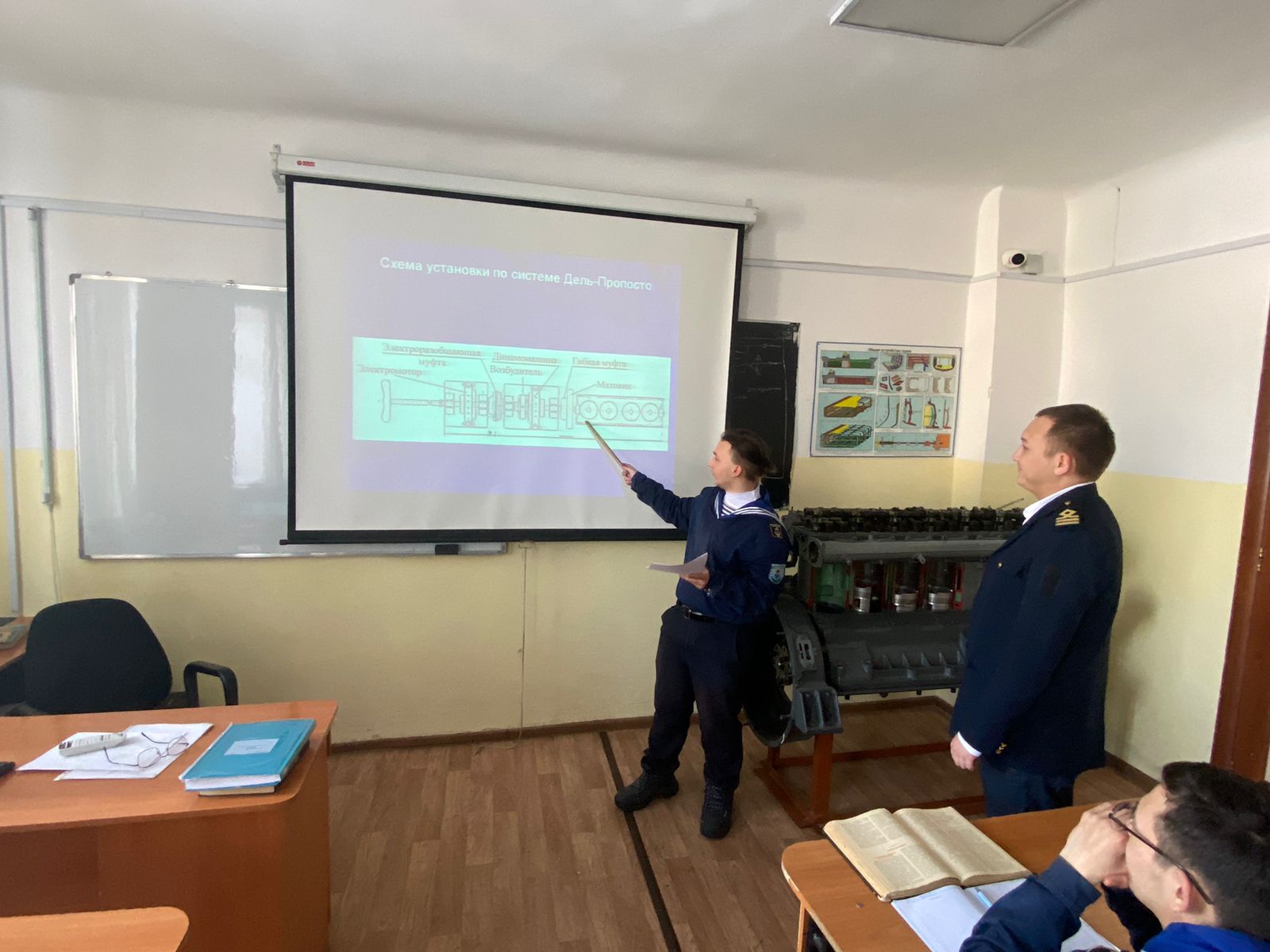 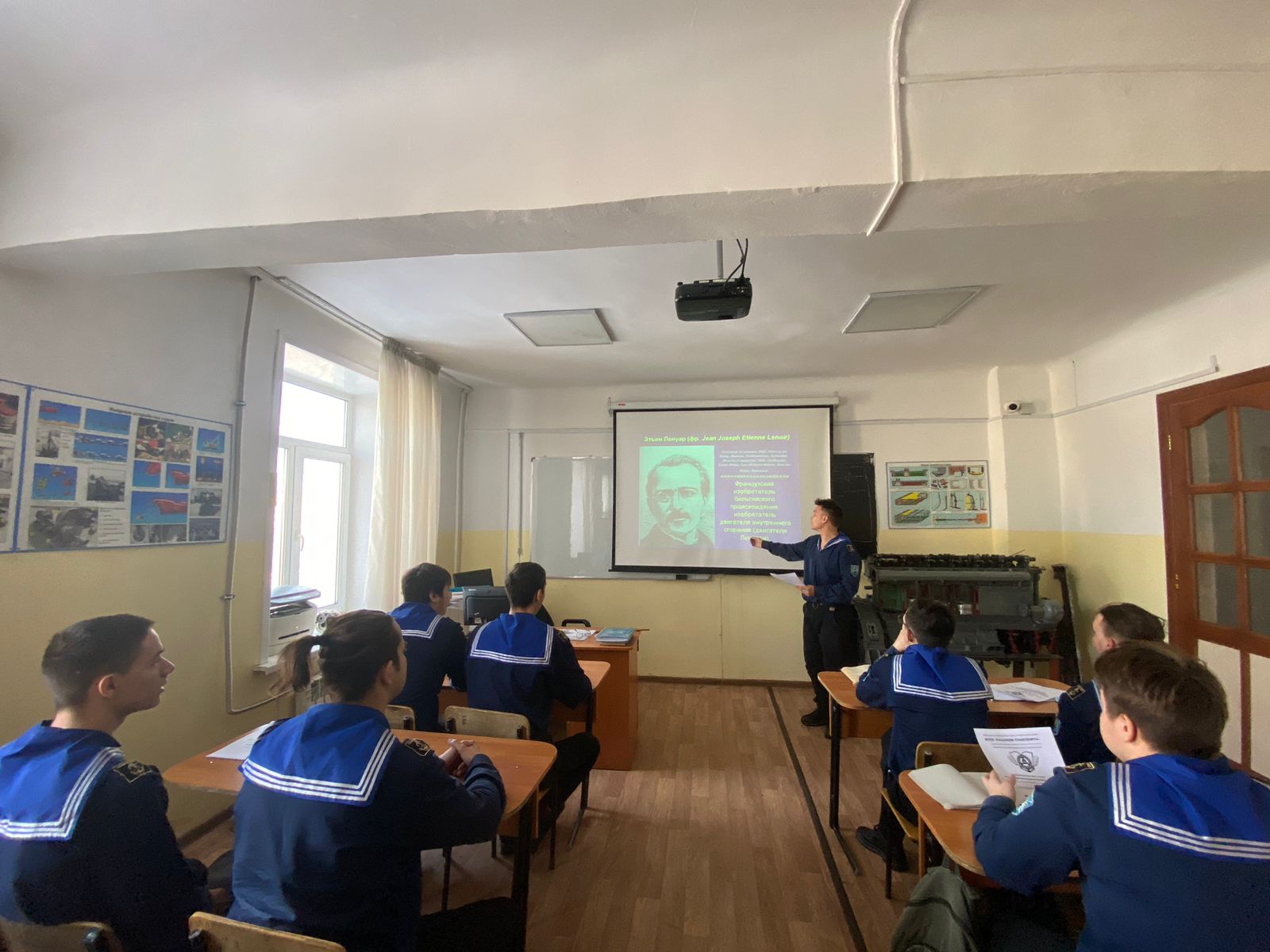 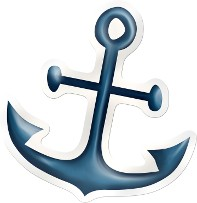 «Конкурс лоцманов»              преподаватель  Кожахметов Е.К.
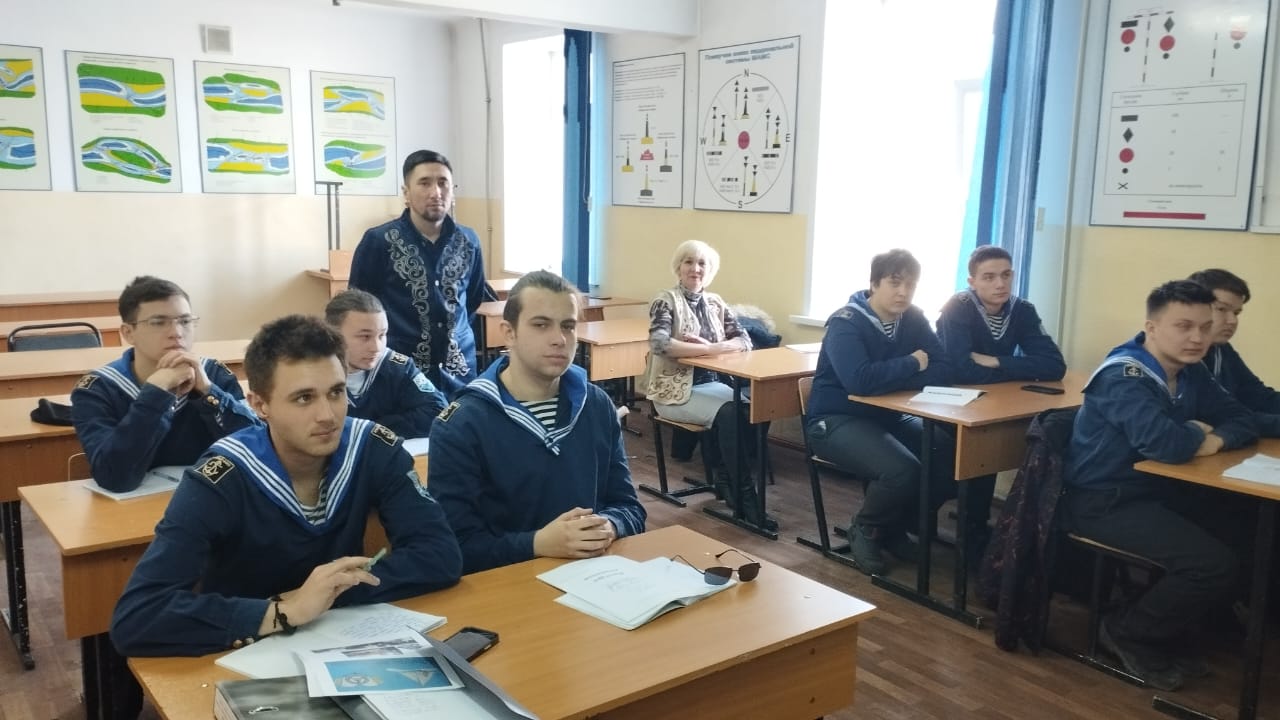 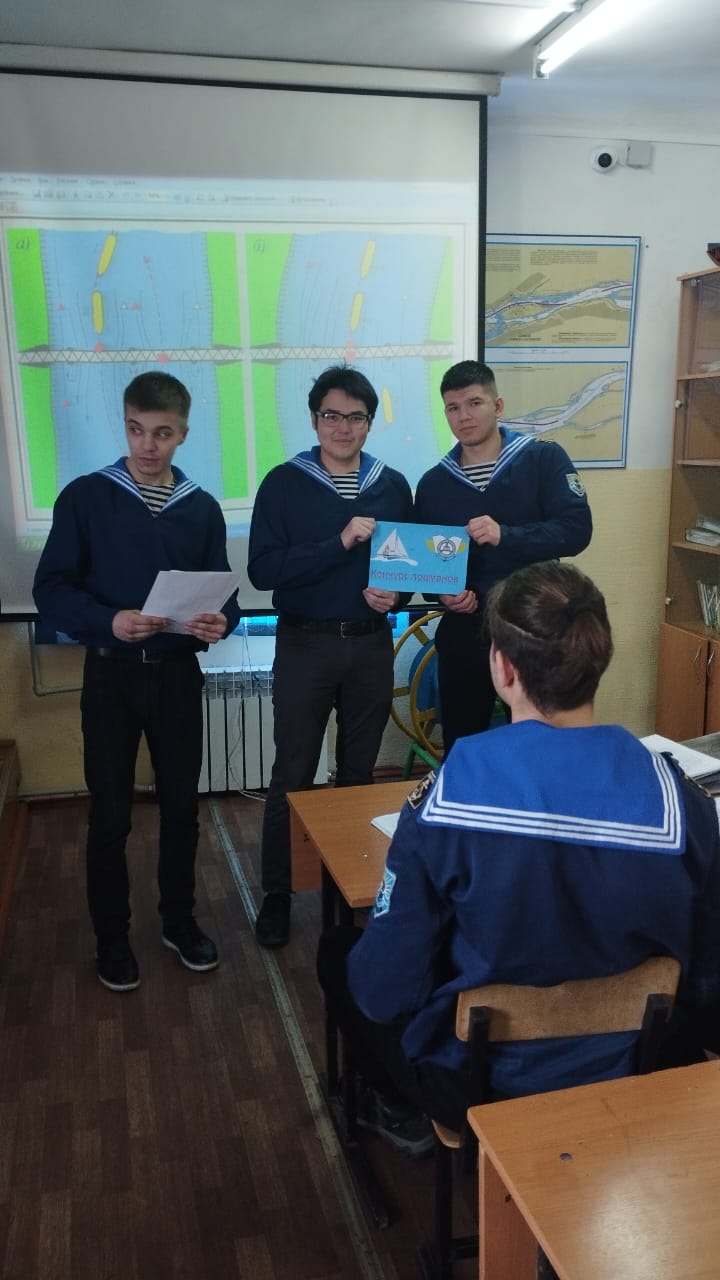 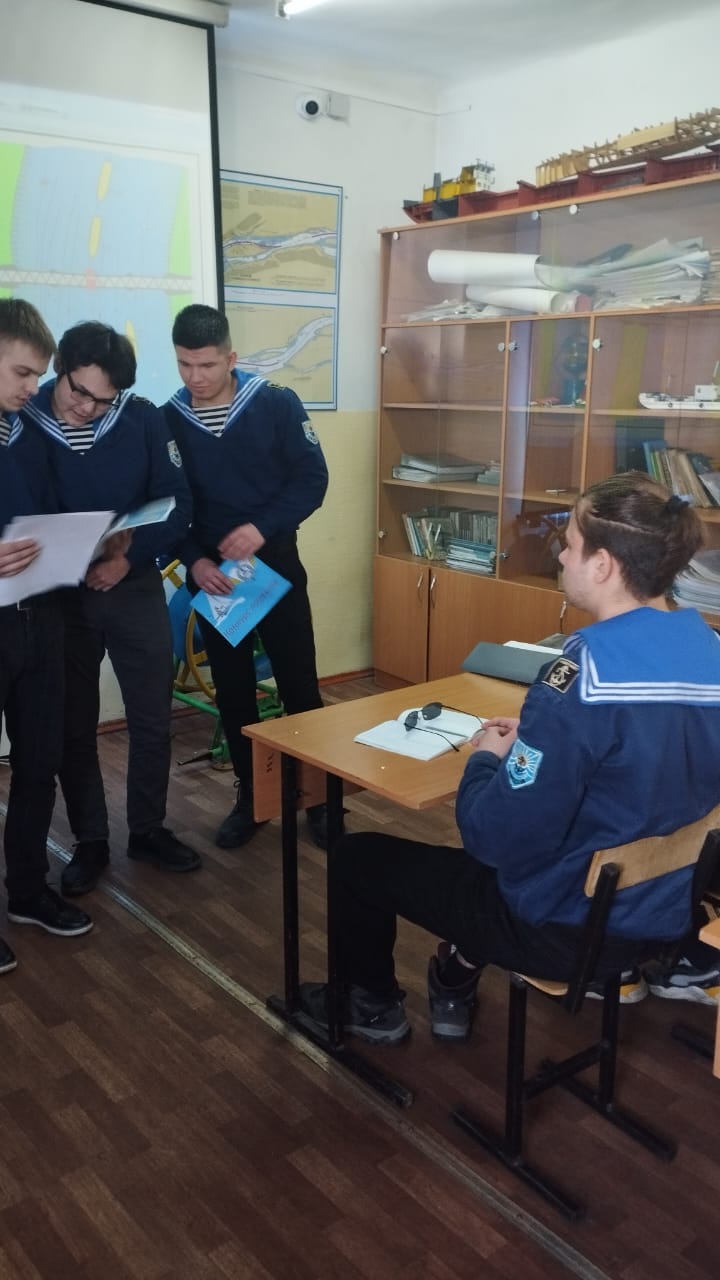 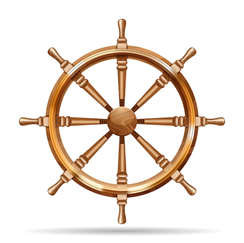 Международный форум «Встреча с работниками  водного транспорта» Тема: «Совершенствование практической подготовки специалистов водного транспорта»
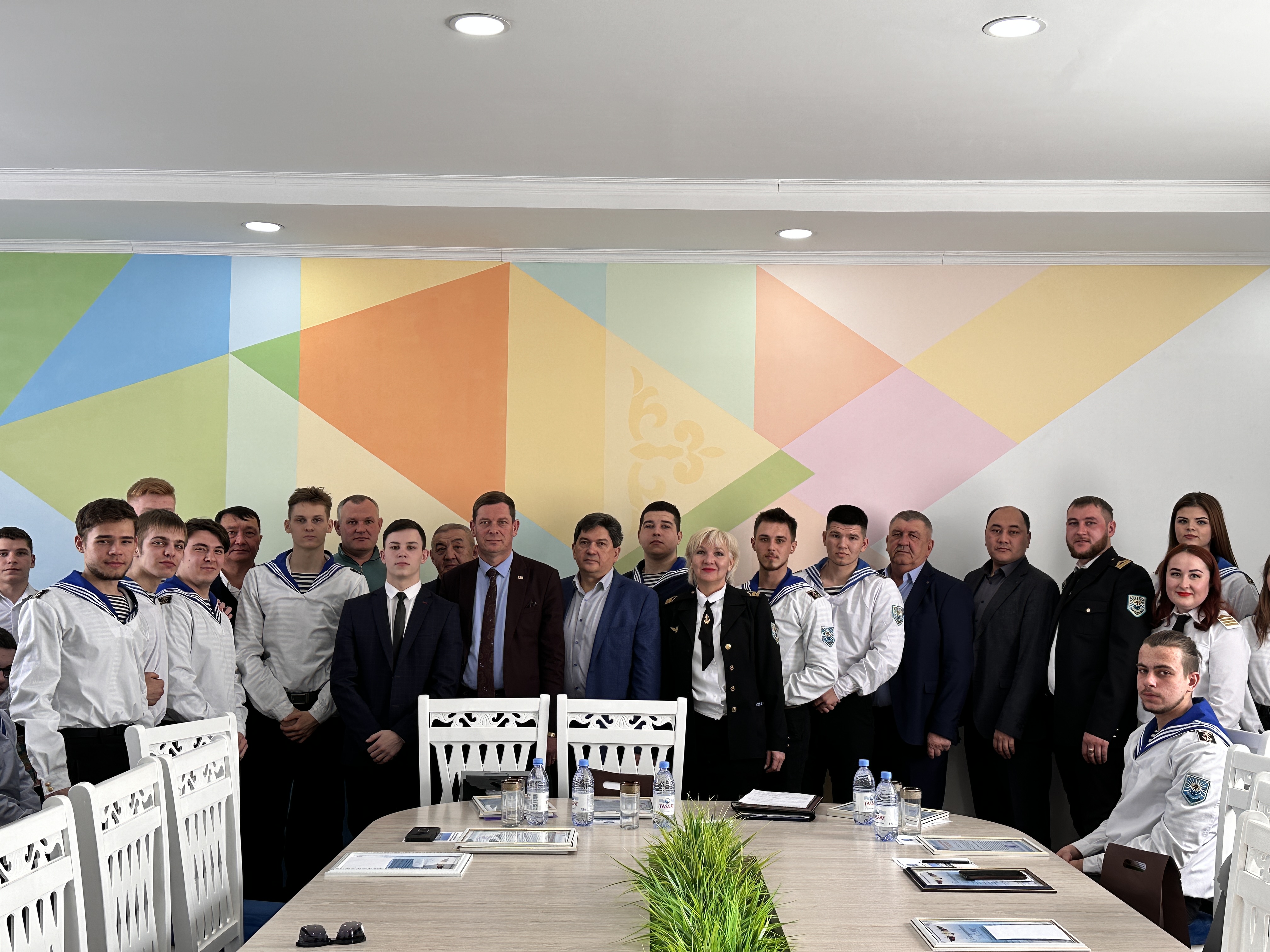 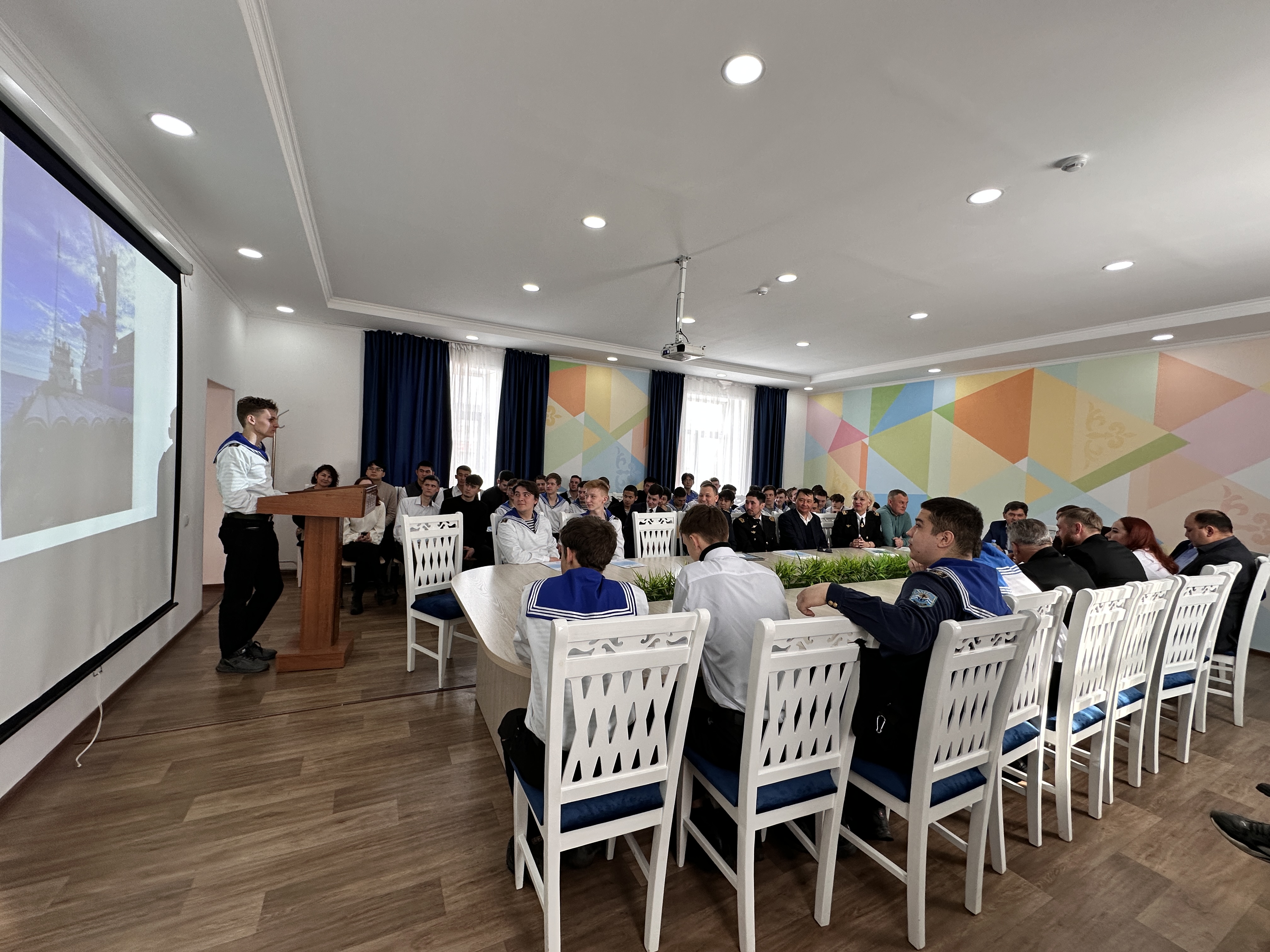 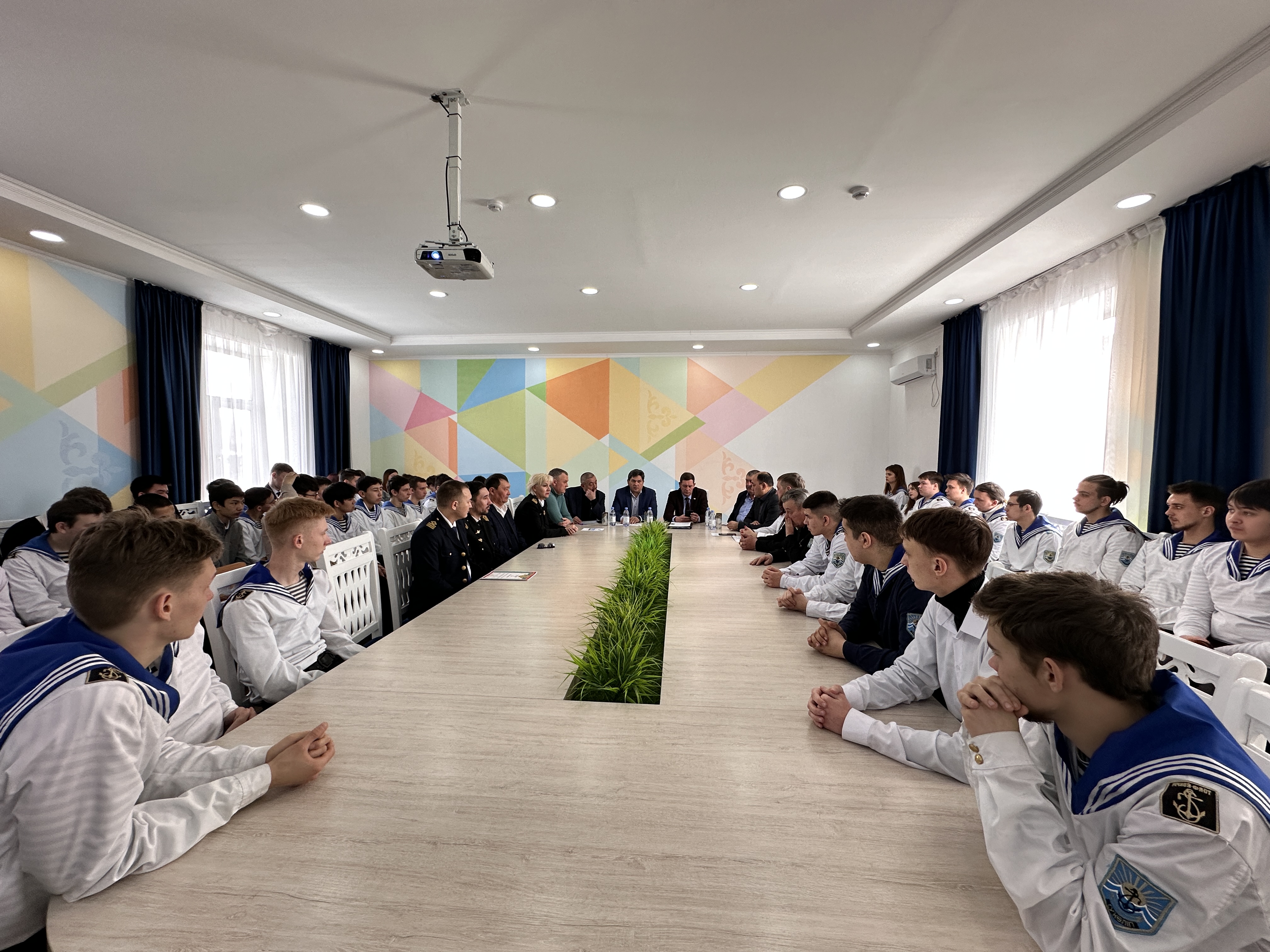 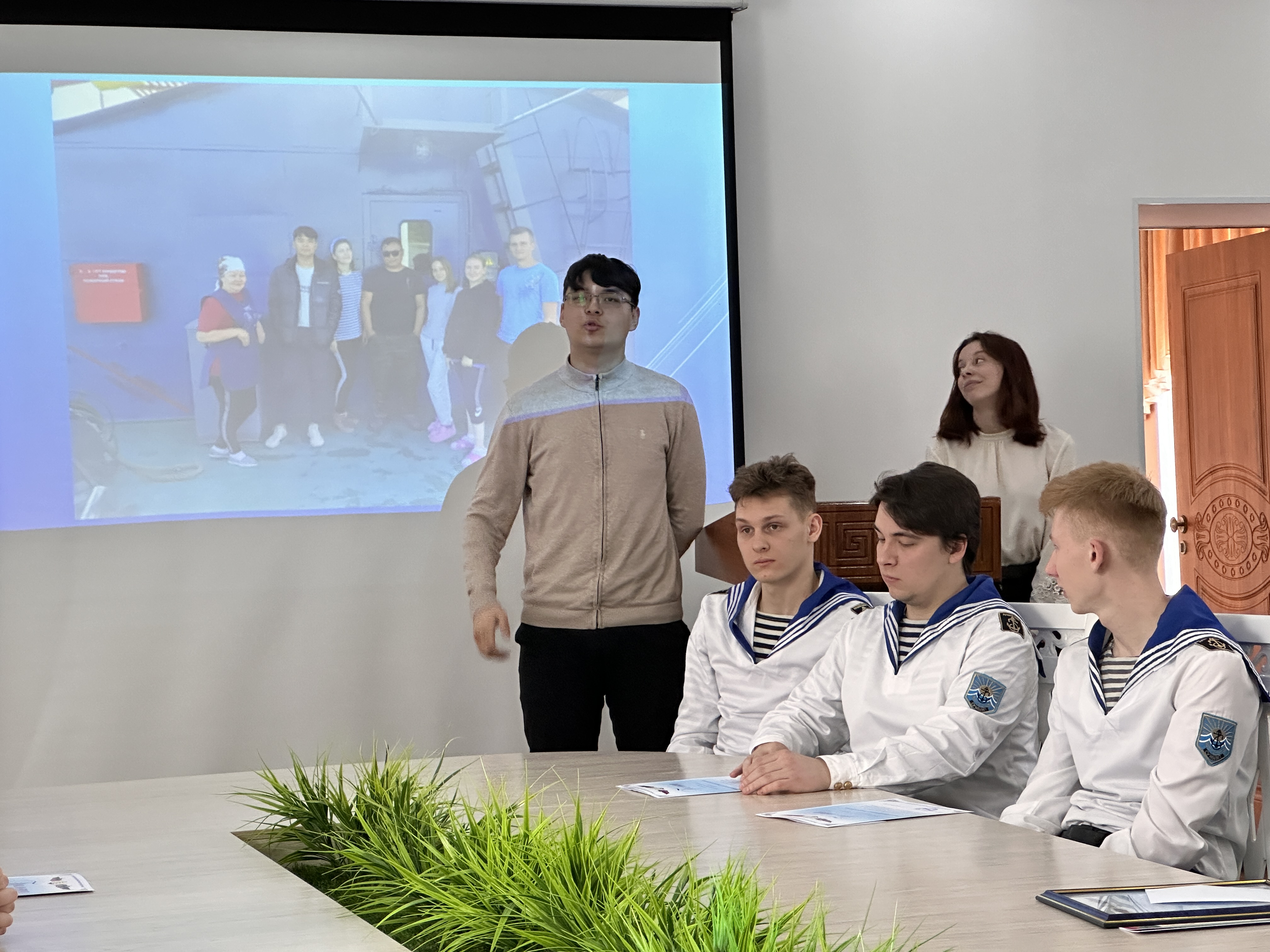